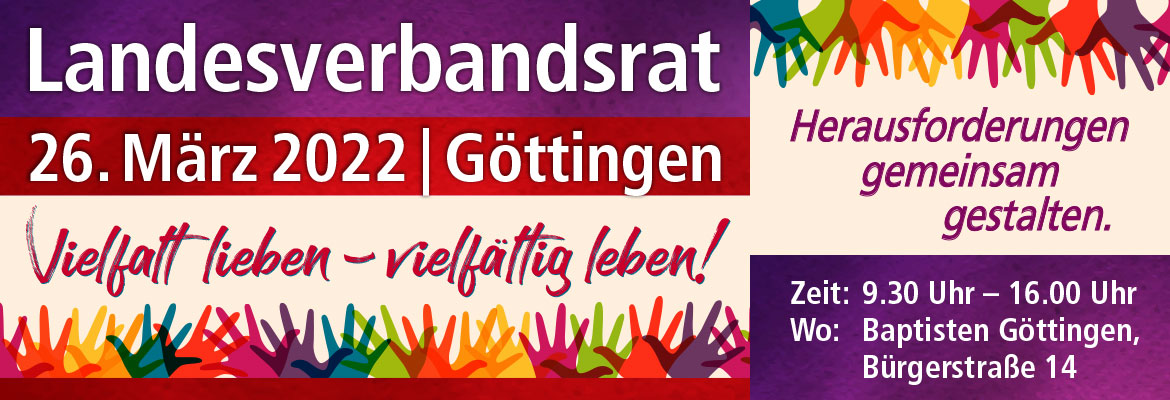 ... im Rückspiegel
Das Thema
Vielfältig entfaltet....
Verhandlungen
Verabschiedung des Haushaltes 2021
Haushaltsvoranschlag 2022
Haushaltsentwicklung
Landesverbandsbeitrag 2022 beträgt 28€
Landesverbandsbeitrag 2023 beträgt 31€
Infos aus dem Berufungsrat
Begrüßung neuer Hauptamtlicher
Berichte aus dem Landesverband
Informationen zum Täuferjubiläum 2025 
u.v.m.
Leckere Versorgung
Gottes Geschenke
Inspirierende Begegnungen
Bestes Wetter
Eine tolle gastfreundliche Gemeinde!
DANKE GÖTTINGEN!
Mehr erfahren?
z.B. in der Langversion unter 
www.baptisten-nosa.de